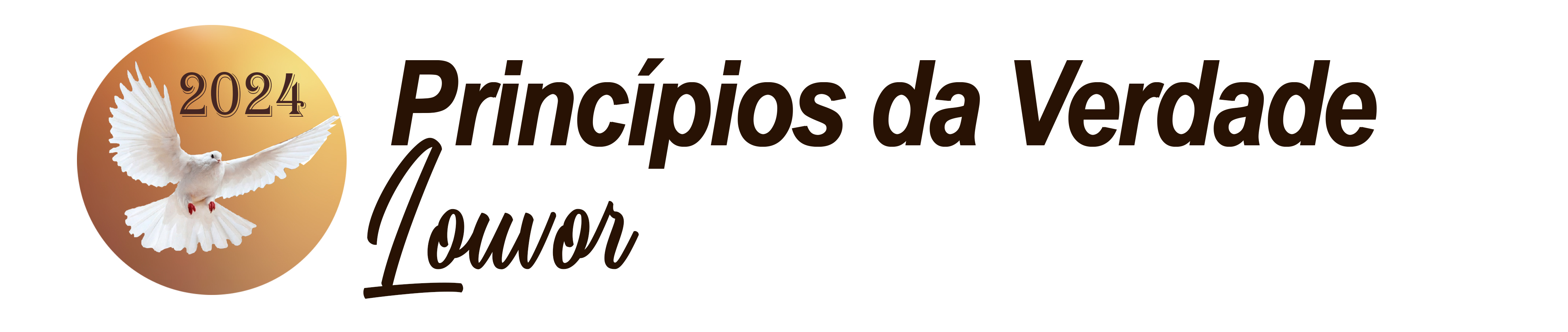 PROTEGENDO O CORAÇÃO DOS FILHOS 
 
“Porque, onde estiver o teu tesouro, aí estará também o teu coração.” - Mateus 6:21.
Hoje, a oferta destina-se ao Fundo Local, Nacional e Mundial
24.02.2024
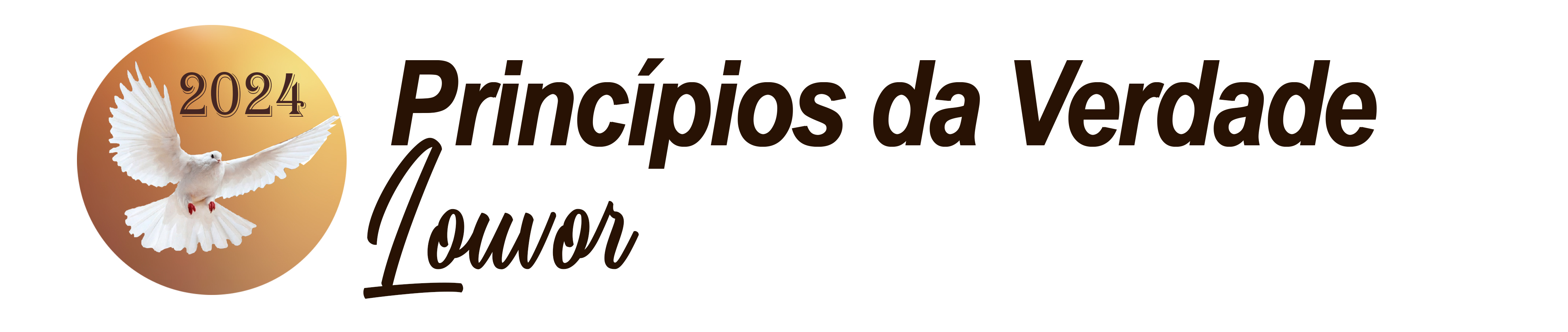 O António era um pai que sofria com a mesma dor de milhares de outros pais cristãos. Os seus três filhos estavam afastados da igreja. Já adultos, viviam com as suas respetivas famílias e não demonstravam nenhum desejo de assistir aos cultos. Frequentemente, o António convidava-os para irem à igreja.
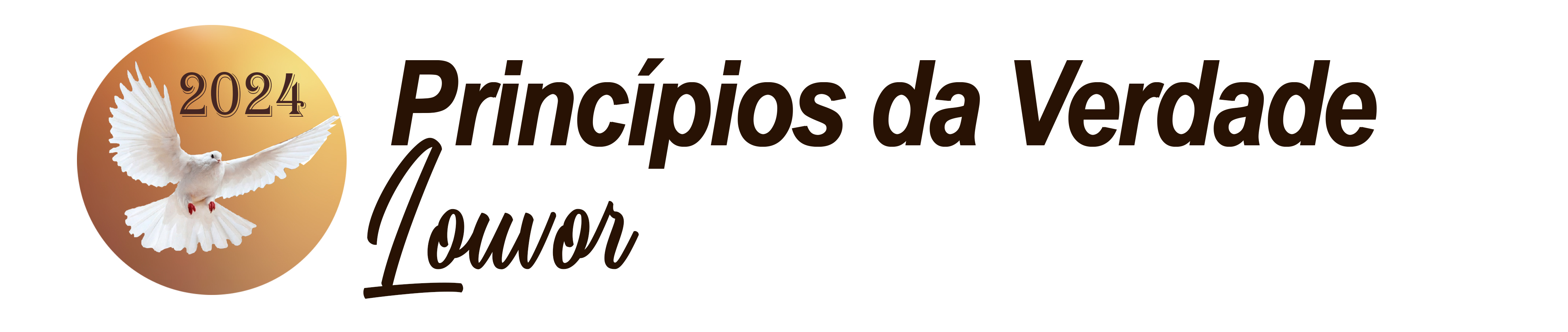 Nos encontros familiares falava sempre sobre o perigo que eles corriam por estarem longe dos caminhos de Deus. Isso foi causando incómodo neles e então pediram ao pai que parasse de convidá-los para ir à igreja. O António decidiu intensificar as orações pelos filhos. Numa madrugada, enquanto orava por eles, o texto de Mateus 6:21 veio-lhe à sua mente:
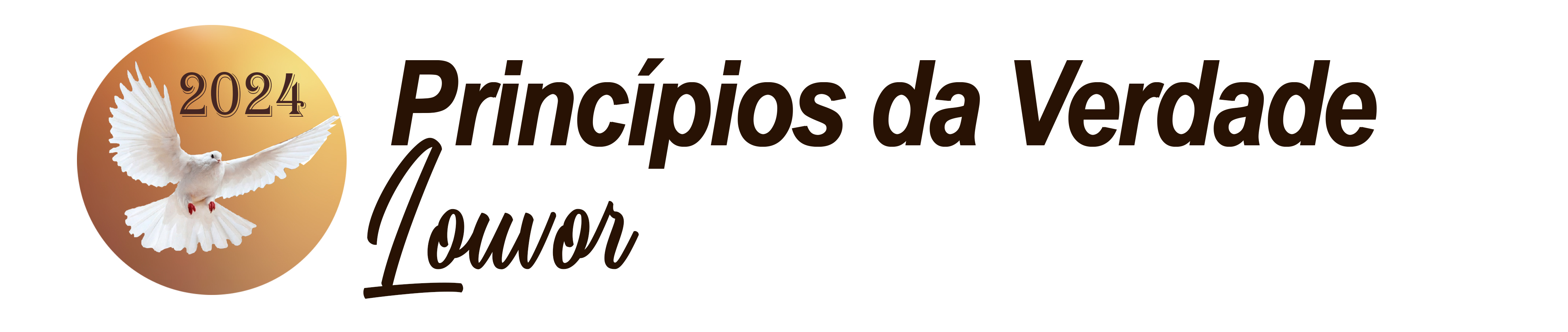 “Onde está o teu tesouro, aí estará também o teu coração”. Em cada oração, esse verso retornava com mais intensidade à sua mente. Resolveu reunir-se com os filhos para lhes dizer que tinha decidido atender à sua solicitação e que não insistiria mais para que eles retornassem à igreja, com a condição de que eles voltassem a devolver os dízimos e as ofertas.
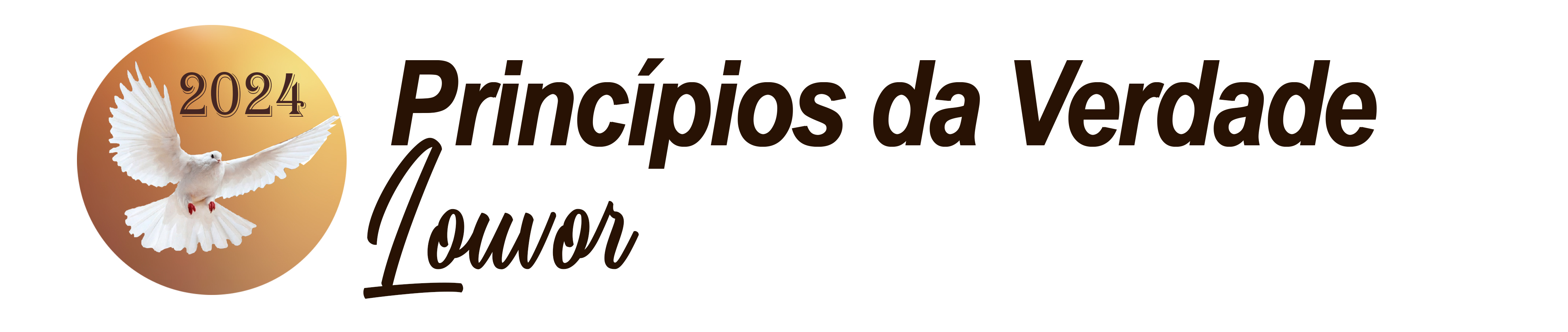 Os filhos acharam que seria um bom acordo, uma vez que o pai não os importunaria mais com aquele assunto. Algum tempo depois, o António teve o privilégio de ver os seus três filhos retornarem à igreja.
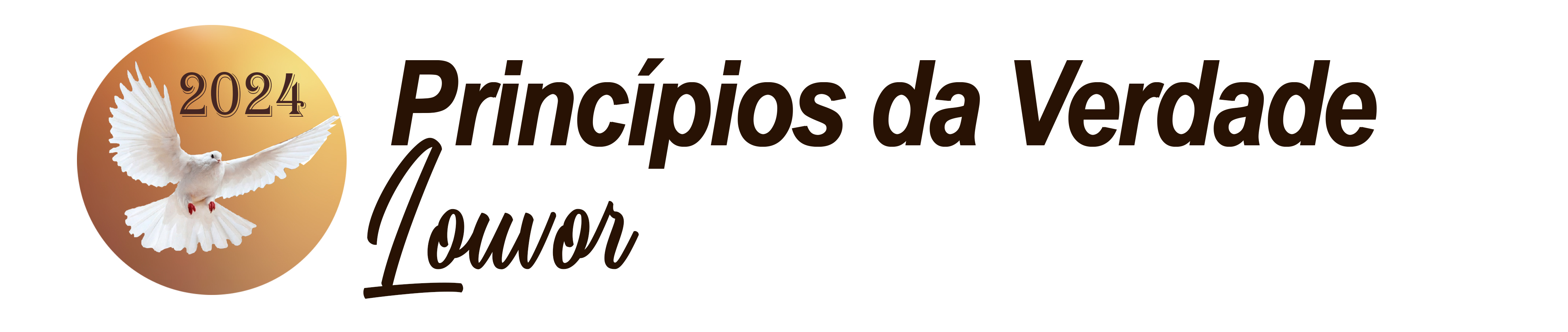 “Onde está o teu tesouro, aí estará também o teu coração”. Em cada oração, esse verso retornava com mais intensidade à sua mente. Resolveu reunir-se com os filhos para lhes dizer que tinha decidido atender à sua solicitação e que não insistiria mais para que eles retornassem à igreja, com a condição de que eles voltassem a devolver os dízimos e as ofertas.
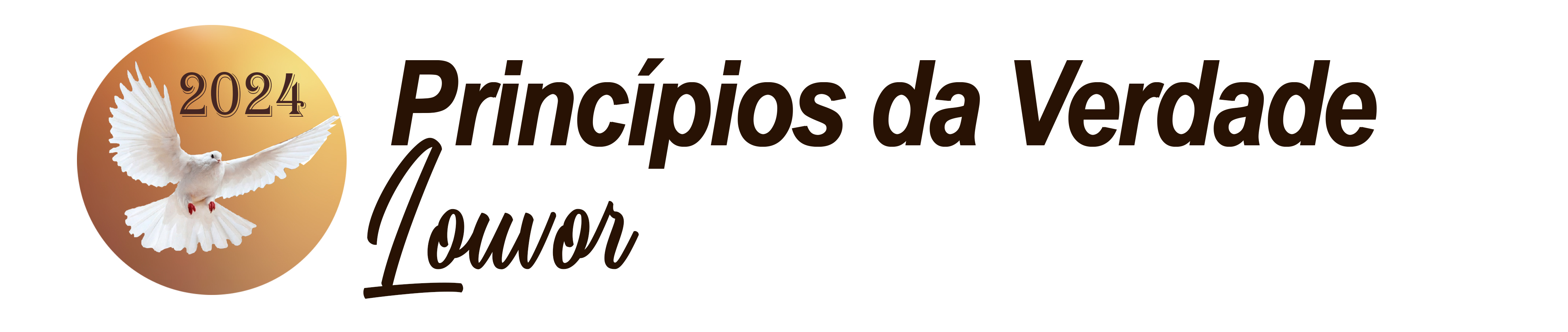 Os filhos acharam que seria um bom acordo, uma vez que o pai não os importunaria mais com aquele assunto. Algum tempo depois, o António teve o privilégio de ver os seus três filhos retornarem à igreja.
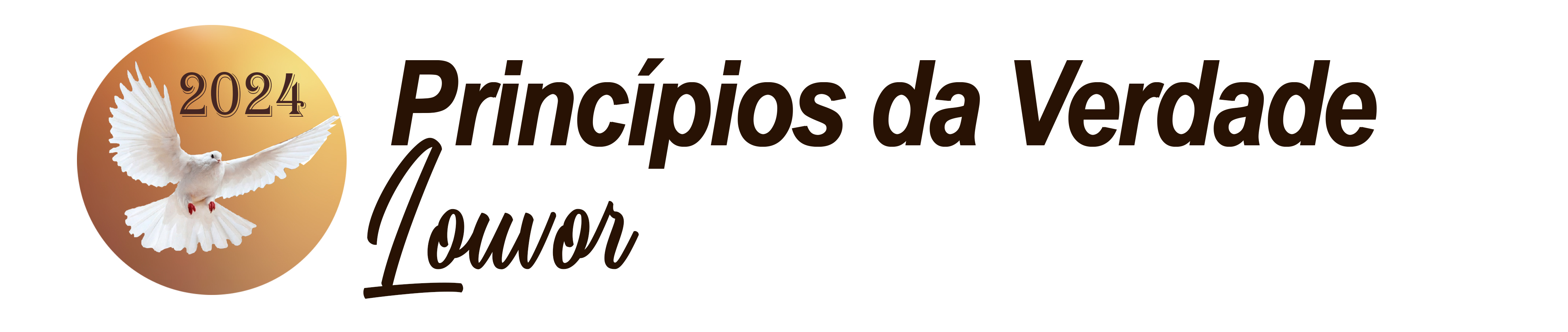 Apelo: Peça a Deus para ajudar os seus filhos a colocarem Deus e a Sua causa em primeiro lugar.
A oferta do próximo sábado destina-se ao fundo Local, Nacional e Mundial